The Periodic Table of Elements
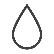 Metal
Metalloid
Non-Metal
Recently Observed
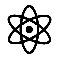 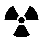 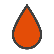 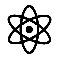 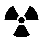 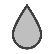 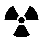 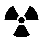 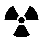 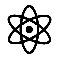 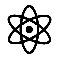 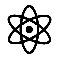 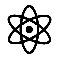 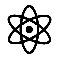 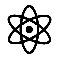 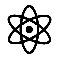 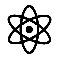 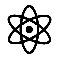 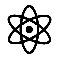 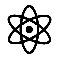 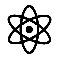 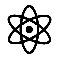 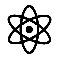 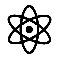 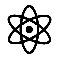 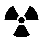 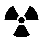 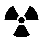 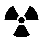 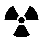 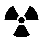 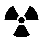 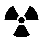 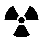 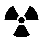 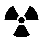 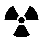 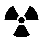 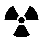 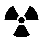 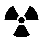 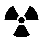 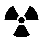 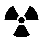 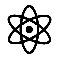 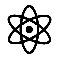 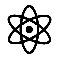 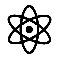 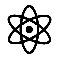 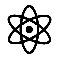 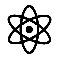 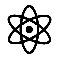 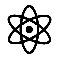 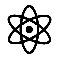 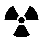 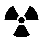 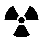 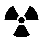 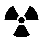 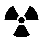 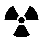 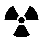 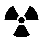 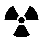 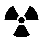 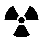 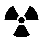 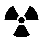 Moles
Representative Particles
Mass
x Molar Mass
SR Activity Series
Common Polyatomic Ions and Charges
More Reactive
Less Reactive